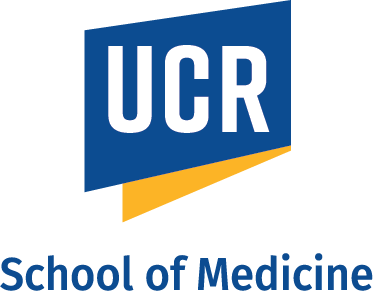 Introduction to New Innovations
Evaluations Management System
Kendrick Davis kendrick.davis@ucr.edu
Ariel arield@medsch.ucr.edu
[Speaker Notes: Evaluation system – clinically oriented, features geared more toward MS3 MS4 – case logging, duty hours.  MS1 MS2 use evaluation feature.]
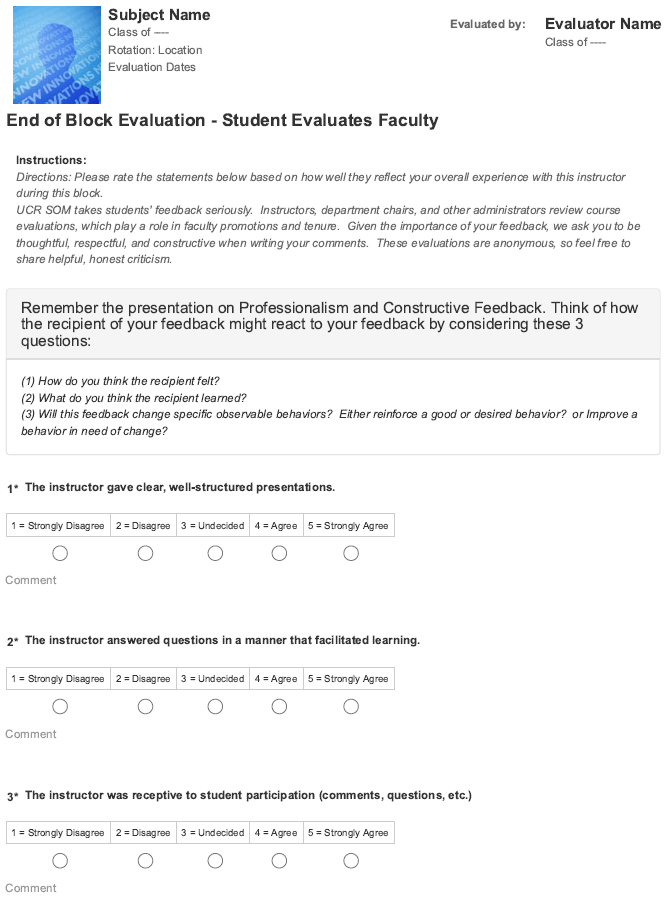 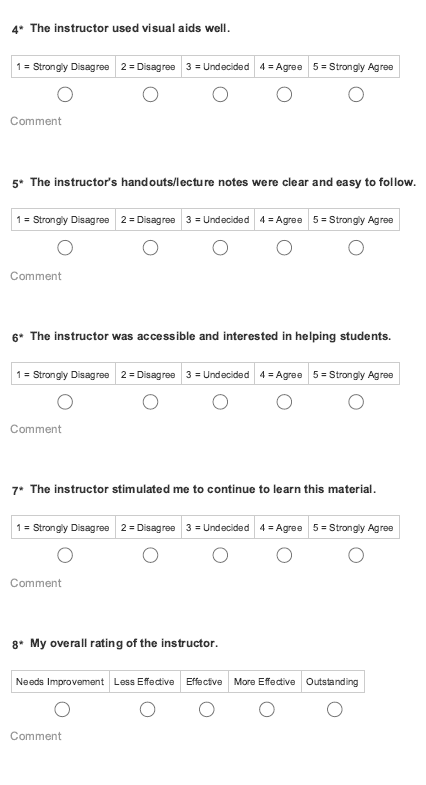 [Speaker Notes: Example of student evaluating faculty member.  This one is end of block.  Other evals include Clinical Skills, PBL, LACE.  For faculty merit and promotion, and quality improvement.]
[Speaker Notes: Example of CBL facilitator evaluating student.  Does not count toward grade.  Formative feedback.]
https://www.new-innov.com
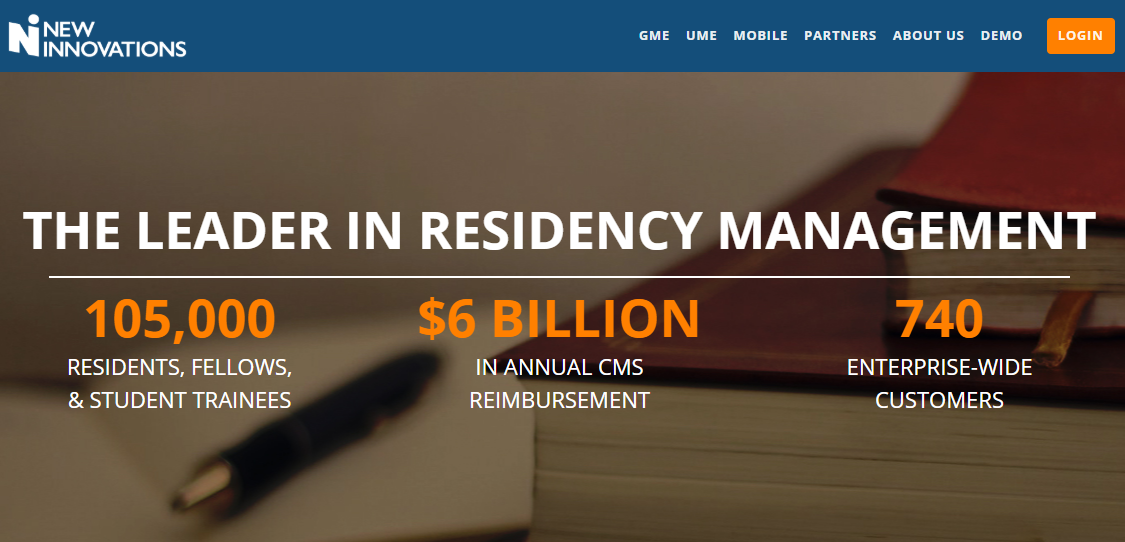 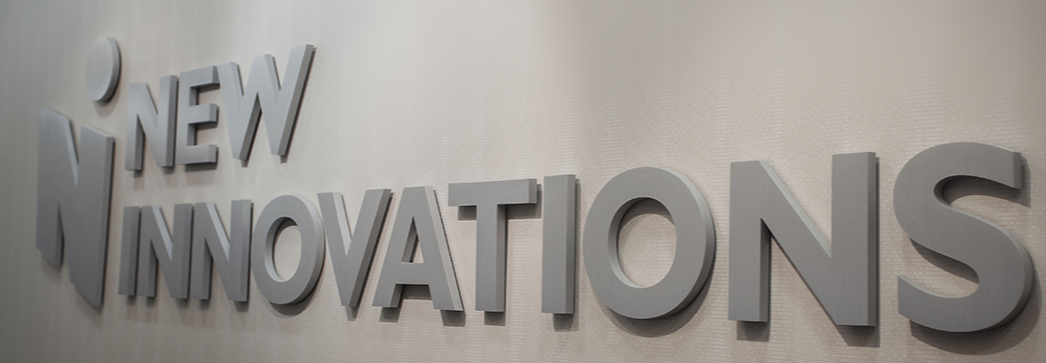 [Speaker Notes: New Innovation website – management system, MS1 MS2 use only evaluation module.]
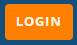 [Speaker Notes: Login button]
Username = your netID(netID@medsch.ucr.edu)Temporary password = (all lowercase) 1st initial + last namee.g. Scotty de La-Bear“sde la-bear”
[Speaker Notes: Credentials, initial password]
[Speaker Notes: Continue login – UME only]
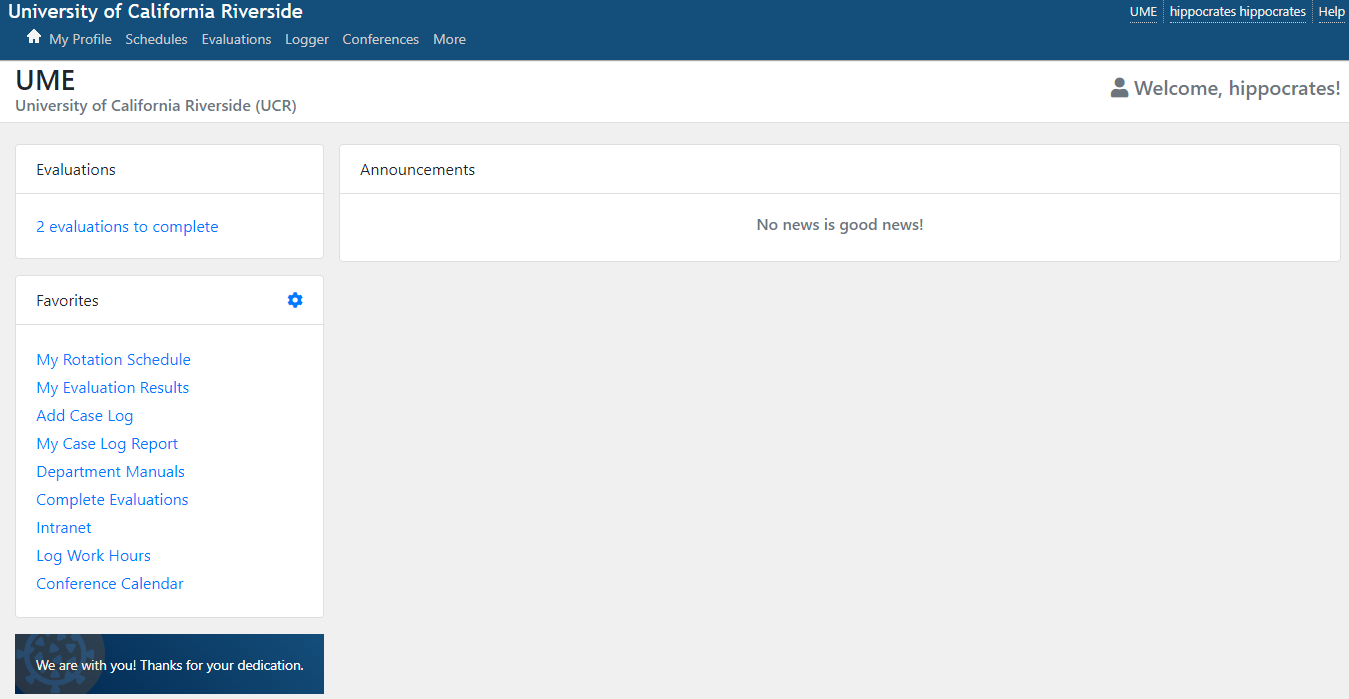 [Speaker Notes: Homepage – MS1 MS2 interest -> evals to complete and reports]
[Speaker Notes: Evals in queue for hippo to complete – one for the Psych rotation, one for a family medicine faculty.  Evaluations inadvertently/incorrectly assigned can be declined.  Evals remain in queue indefinitely.]
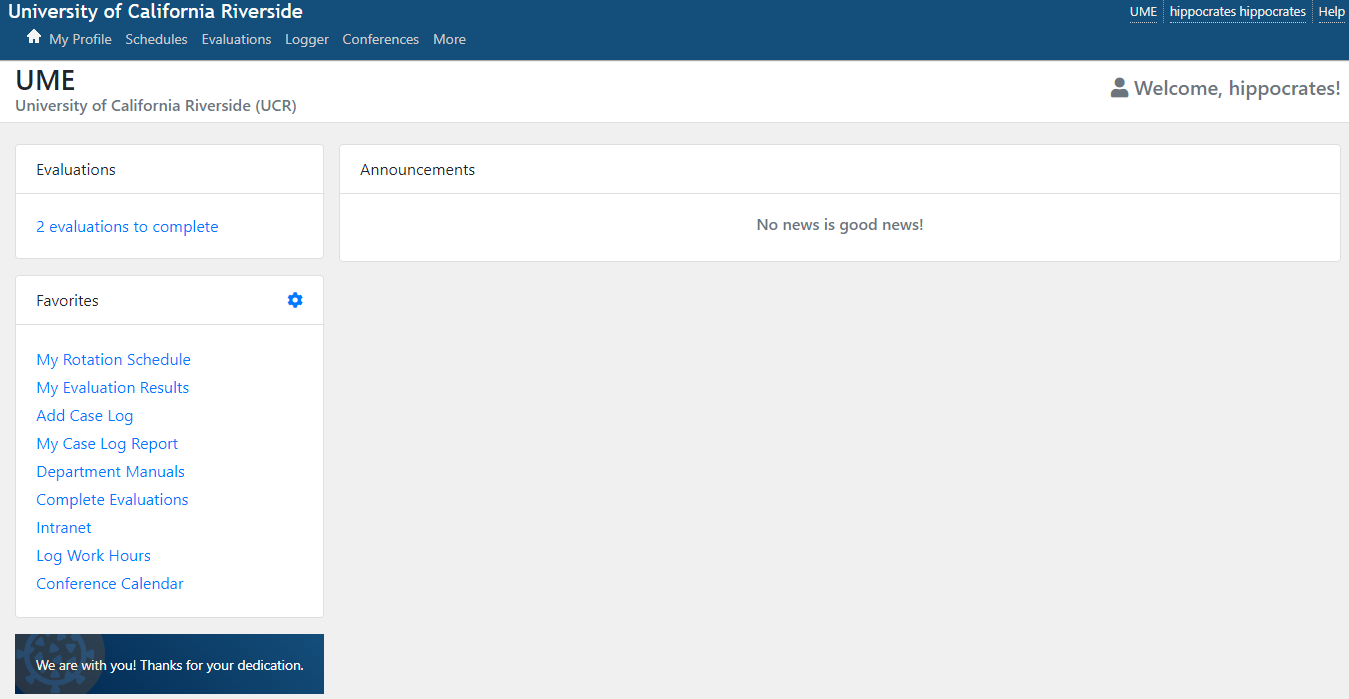 [Speaker Notes: Back to homescreen – looking at feedback from faculty for the student]
[Speaker Notes: Rot/Loc – evals shown pertain to these blocks, as well timeframe.  Default view – all eval reports are open.  The heading of an eval report is dark grey.  Click on carat of heading to minimize all reports – easier viewing.]
[Speaker Notes: All reports minimized by clicking on carat – showing 2 eval reports.  Now click on carat of desired report.  Also set “Items” to 500 (to see more data on single page).]
[Speaker Notes: CBL report remains closed.  Doctoring report opened/expanded.  Evaluators are anonymous – vice versa to protect students.  Likert scale.  Comments usually at end of report (scroll down). Or….]
[Speaker Notes: …go to “comments” tab.  Constructive comments supplement/explain scoring.]
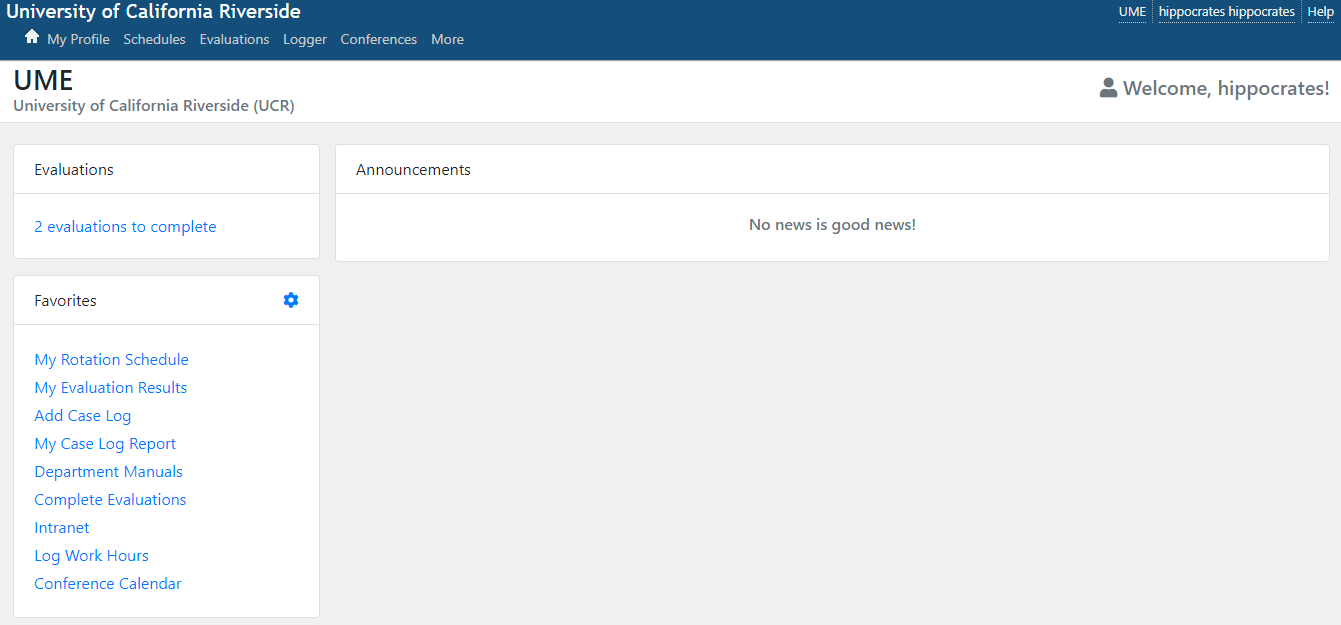 [Speaker Notes: Tabs across top – “evaluations” another way to access evals to complete as well as reports.]
Introduction to New Innovations
Kendrick Davis kendrick.davis@ucr.edu
Ariel arield@medsch.ucr.edu
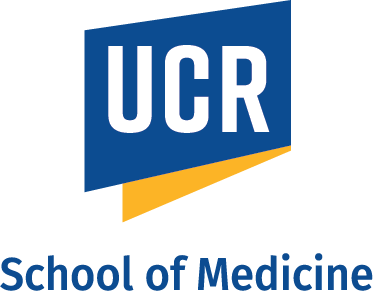 [Speaker Notes: Questions.  Issues with logging in.  If widespread issues, handle offline.]